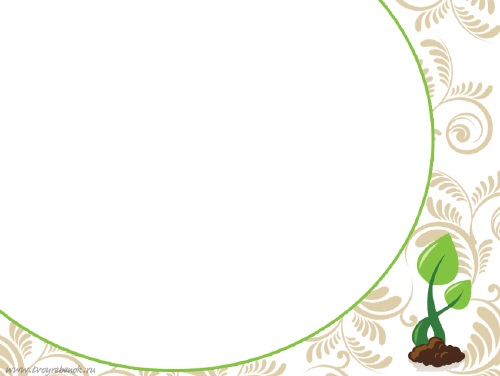 Педагогический совет
Адаптация ребенка к условиям дошкольного образовательного учреждения
Количество воспитанников, поступивших в ДОУ 2012-2013 учебный год
Вопросы выносимые на педсовет1. Организация приема детей в детский сад2. Приемы и методы педагогического воздействия на разных этапах привыкания детей в условиях ДОУ3. Отчет старшей медсестры о заболеваемости детей ДОУ
Адаптация (от лат. аdaptatio - приспособление, прилаживание) - способность организма приспосабливаться к различным условиям внешней среды. Социальная адаптация - приспособление человека к условиям новой социальной среды; один из социально-психологических механизмов социализации личности.
социальная адаптация – это вхождение ребенка в коллектив сверстников (социальную группу), принятие норм, правил поведения в обществе, приспособление к условиям пребывания в процессе которого формируется самосознание и ролевое поведение, способность к самоконтролю, самообслуживанию, адекватных связей с окружающим.
На процесс адаптации по мнению педагогов влияют: состояние здоровья и уровень психического и физического развития ребенка, возраст ребенка, опыт общения, создание атмосферы тепла, уюта, любви, взаимодействие семьи и д/с, создание положительного образа воспитателя, индивидуальный подход, микроклимат группы, сформированность КГН, уровень тревожности.
По мнению ученых (три группы факторов):1. Индивидуальные особенности2. Ряд психических структур3. Факторы, способствующие  развитию симптомов дезадаптации
На процесс адаптации ребенка влияют:- достигнутый уровень психического и физического развития,- состояние здоровья ребенка,- степень закаленности,- возраст ребенка,- сформированность навыков самообслуживания, коммуникативного общения со взрослыми и сверстниками,- личностные особенности самого малыша,- количество детей и форма воспитания в семье,- уровень тревожности, личностные особенности, здоровье родителей.
Степень адаптации1. Легкая – 3-4 недели. Ребенок соответственно норме прибавляет в весе, адекватно ведет себя в коллективе, не болеет в течение первого месяца посещения дошкольного учреждения.2. Средняя – 5-6 недель. Ребенок на короткое время теряет в весе; может наступить однократное заболевание длительностью 5-7 дней, есть признаки психического стресса.3. Тяжелая – от 2 и до 6 месяцев. Ребенок часто болеет, теряет уже полученные навыки; может наступить как физическое, так и психическое истощение организма.
Проявление адаптации на психоэмоциональном уровне1. Отрицательные эмоции2. Страх3. Гнев4. Положительные эмоции5. Социальные контакты6. Познавательная деятельность7. Социальные навыки8. Особенности  речи9. Двигательная активность10. Сон11. Аппетит
Признаки затрудненияНеготовность перехода с семьи, отказ от контакта, нарушение режима, болезненность, гиперопека, снижение веса и аппетита, физическое и психическое истощение, потеря имеющихся навыков, агрессия, слезы, капризы, не желание общаться.
Работа с родителямивыработать единый стиль в воспитании и общении с ребенком в д/с и семье, консультации и практическая помощь родителям по воспитанию детей, беседы и анкетирование, родительские собрания, рассказ о поведении и питании, информирование, анкетирование
Формы, технологии работы в период адаптации детей1. Образовательная деятельность по ИЗО2. Сохранение семейных форм воспитания3. Семейное фото4. Игровые технологии5.  Общение со старшими дошкольниками6. Метод «Сказка»7. Метод «Песочной терапии»
Основными объективными показателями окончания периода адаптации являются глубокий сон, хороший аппетит, бодрое эмоциональное состояние, активное поведение ребенка, соответствующая возрасту нормальная прибавка массы тела. Как показывают наблюдения, по мере привыкания к новым условиям у детей сначала восстанавливается аппетит, труднее нормализуется сон (от двух недель до двух-трех месяцев) и длительнее всего сохраняются нарушения эмоционального состояния. Восстановление аппетита и сна не сразу обеспечивает нормальную прибавку массы тела, если сохраняется у ребенка пониженный эмоциональный тонус.